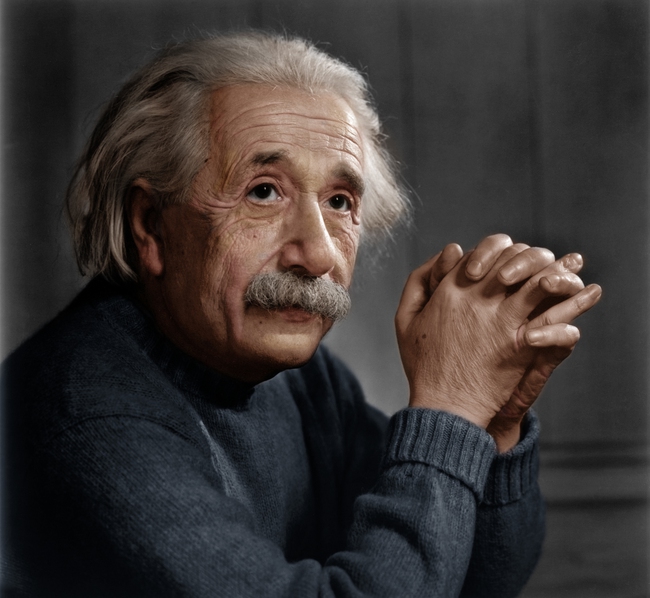 Einstein
Par: Dominique Roy
Nom: Albert Einstein
Image: 


Nationalité: Allemand
 Drapeau: 



Période de temps: 1879 à 1955
 Découverte, oeuvre:
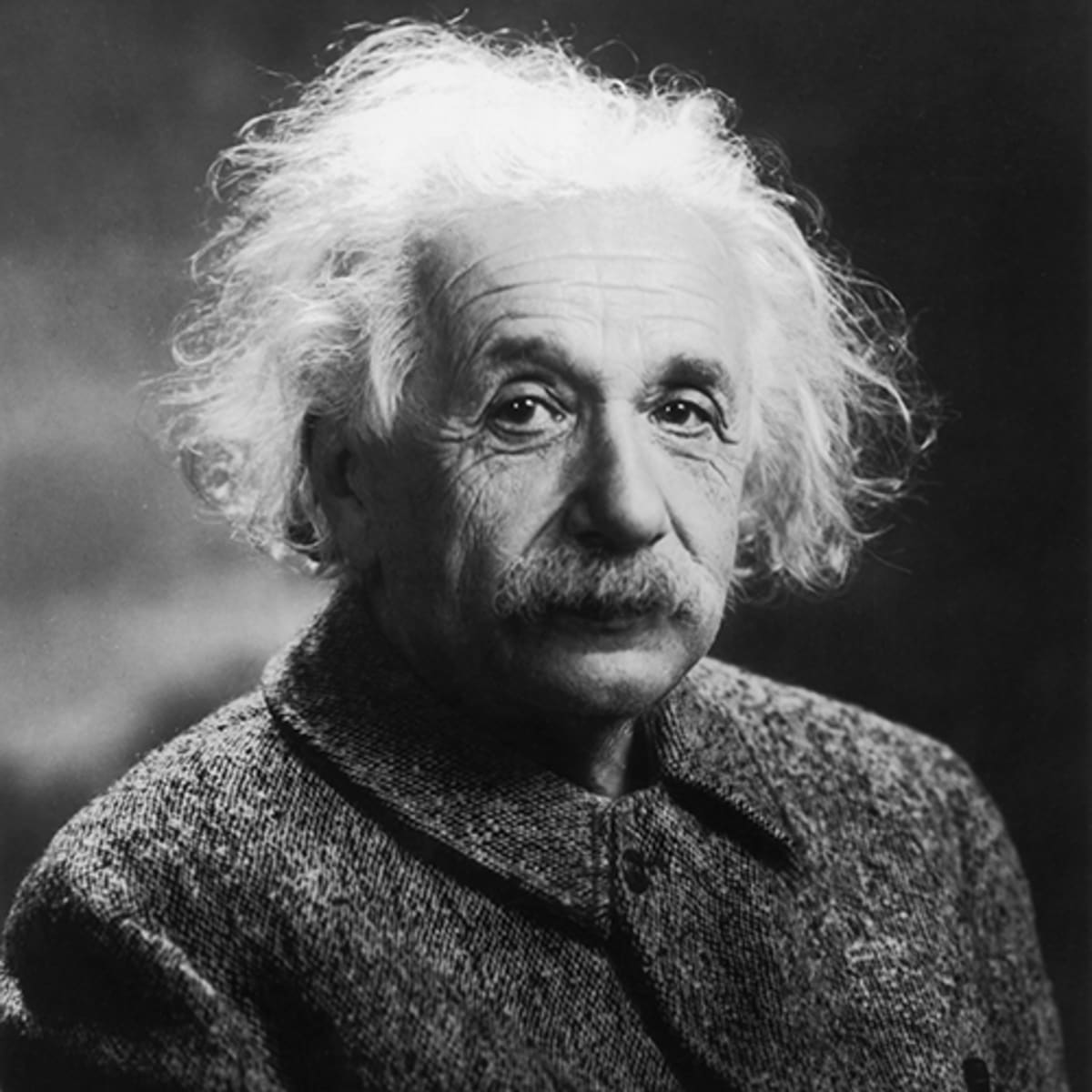 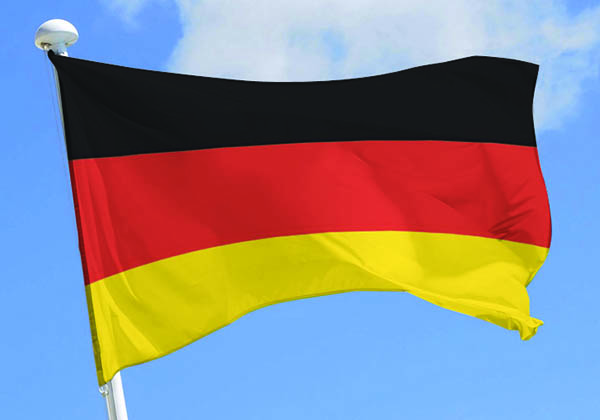 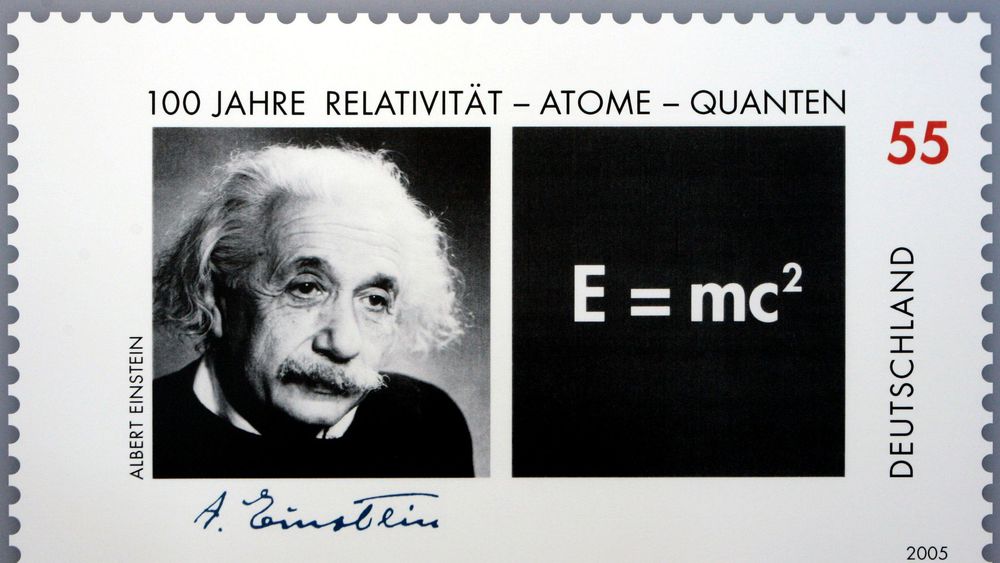